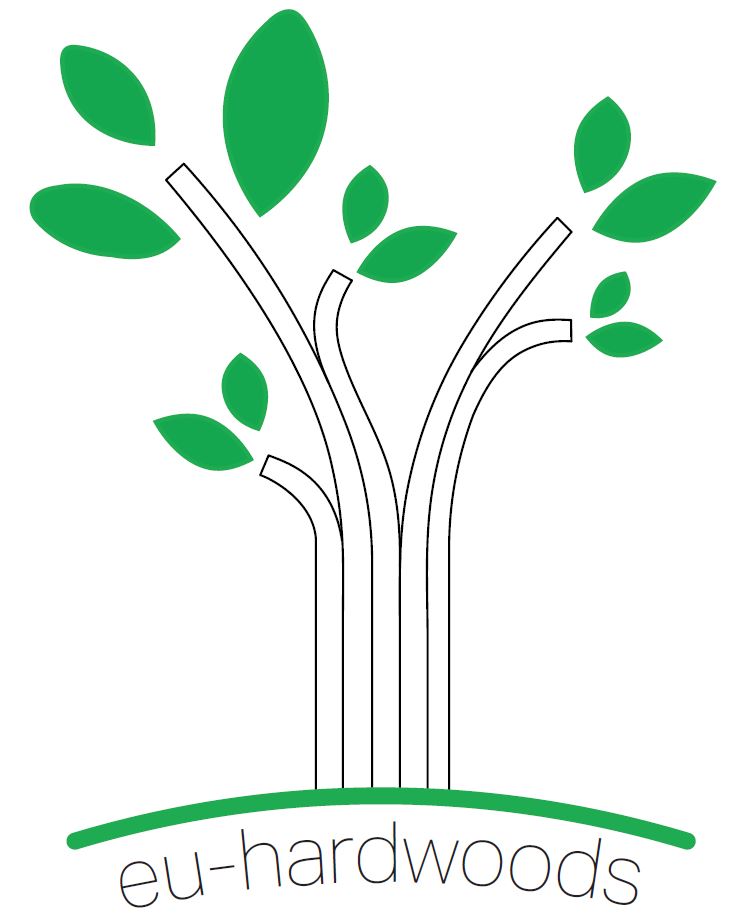 EU HARDWOODS
Progress report from UL FGG – Paris meeting

Goran Turk (UL FGG)
Mitja Plos (UL FGG)
Urška Bajc (UL FGG)
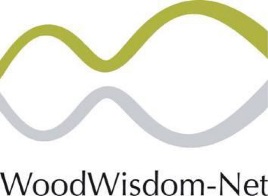 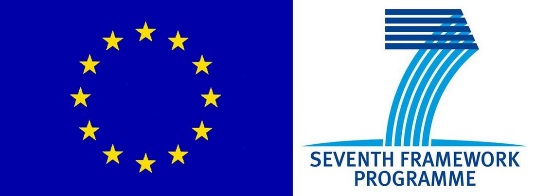 LITERATURE SURVEY

The extensive literature of the dissertation from Ulrich Hübner has been checked for existing data on mechanical properties of hardwood species

Data from only 7 papers was taken (Aicher, Bachle, Blass, Frese, Fruhwald, Glos, Lanvin)

Further research will be done on other more recent publications

Additional testing will be done within the project on Slovenian beech
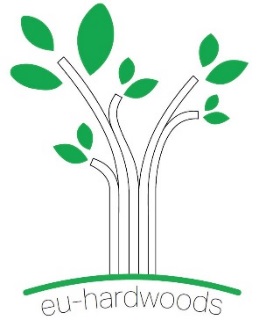 GATHERED DATA
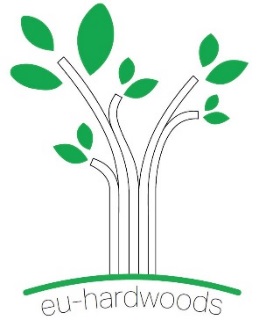 FURTHER TESTING

Expand the data with visual, non-destructive and destructive data for single lamellas

Within the EU Hardwoods project tension tests will be done

Later bending tests on single lamellas and on glulam beams will also be done
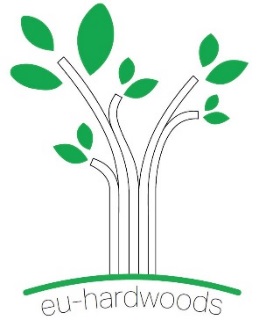 FURTHER TESTING - Material

Beech wood (Fagus sylvatica) from Slovenia

200 logs from sawmill GG Novo Mesto d.d.

Minimal length 3 m
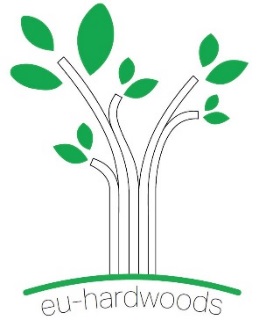 FURTHER TESTING - Sample

4 pieces from each log = 800 pieces

Dimensions: 48 mm x 150 mm

200 pieces for tension tests on single lamellas (EU Hardwood)

200 pieces for bending tests on single lamellas

400 pieces for the production of glulam beams
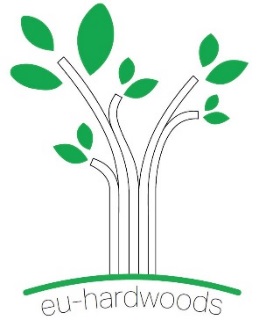 FURTHER TESTING - Glulam

40 glulam beams – 5 lamellas per height

Glulam beams dimensions: 150 mm x 240 mm x 5000 mm

Glulam beams production at glulam company HOJA d.d.
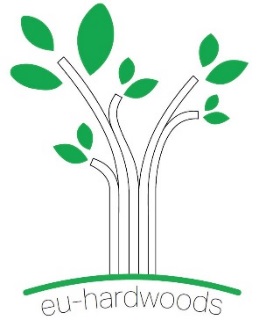 FURTHER TESTING – NDT + Destructive tests

Visual grading (DIN 4074-5, KAR, BS 5756)

Longitudinal Eigen frequency

Transverse Eigen frequency

Speed of ultrasound

Destructive testing
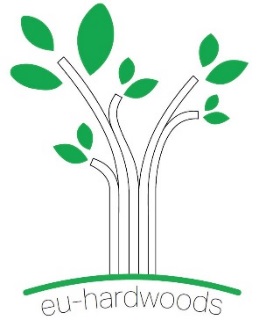 DISSEMINATION

Project logo

LinkedIN project page

Updated web page

Presentation of the project at a small WoodWisdom-NET+ conference in Slovenia (second year round)

FVA will present a paper at the International Scientific Conference on Hardwood Processing in Quebec City
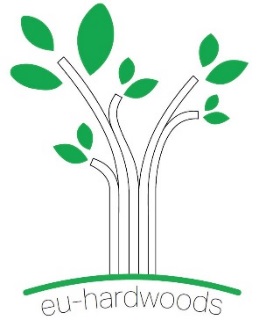 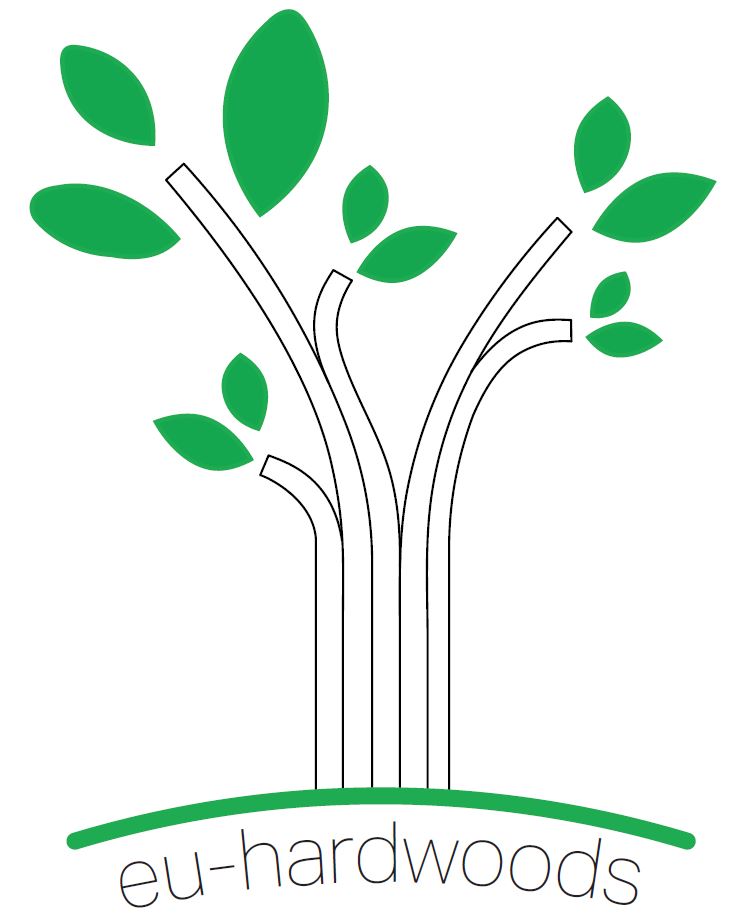 eu-hardwoods.eu

goran.turk@fgg.uni-lj.si
mitja.plos@fgg.uni-lj.si
urska.bajc@fgg.uni-lj.si
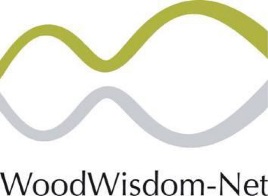 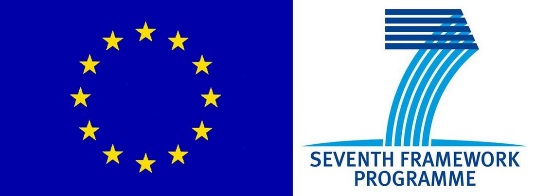